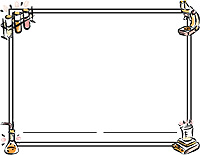 April 23, 2018
Collect PDN From Basket
Sharpen you pencil before you sit down
TURN OFF / SILENT CELL PHONE
Complete PDN on your own
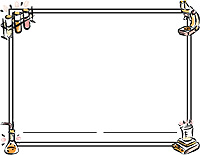 Agenda
7th Grade
PDN
Review Life on Earth
Solar System 4 Card
       Match Up
4. DOL
6th Grade
PDN
Digestive System Chemical / Physical graphic organizer
3. DOL
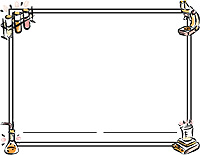 LO
7th Grade
We will compare / contrast the characteristics of the 8 planets in our solar system.
6th Grade
PDN
Digestive System Chemical / Physical graphic organizer
3. DOL
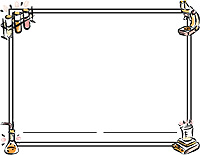 DOL
7th Grade
I will complete 5/5 questions over the solar system.
6th Grade
I will complete 5/5 questions over the digestive system.
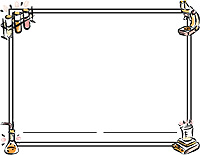 TEKS
7th Grade
7.(9)  Earth and space. The student knows components of our solar system. The student is expected to:
(A)  analyze the characteristics of objects in our solar system that allow life to exist such as the proximity of the Sun, presence of water, and composition of the atmosphere; and
(B)  identify the accommodations, considering the characteristics of our solar system, that enabled manned space exploration
6th Grade
7.12(B)  identify the main functions of the systems of the human organism, including the circulatory, respiratory, skeletal, muscular, digestive, excretory, reproductive, integumentary, nervous, and endocrine systems
7.7(B)  illustrate the transformation of energy within an organism such as the transfer from chemical energy to heat and thermal energy in digestion
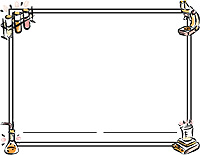 6th Grade
1. Complete PDN
2. Review what digestion is as a class
3. Teacher hand out graphic organizer
4. Student will follow along with virtual tool (teacher lead) to complete graphic organizer
http://kitses.com/animation/swfs/digestion.swf
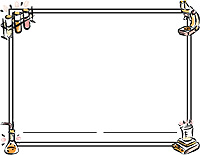 7th Grade
Complete PDN
Review factors Earth has to make it able to sustain life
Teacher will ask question on next slide / students pair-share
Teacher explains Solar System Vocabulary Match Up Card Project
Students work in groups of 2 to complete 1 full deck of cards
Students must complete diagram/comprehensive questions on own (1 per student, not pairs)
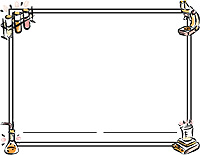 7th Grade Questions to Ponder
Do you think there might be any other planet that is close to having the correct ingredients to support life like Earth does? Why / Why Not. Explain.
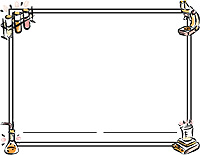 Solar System Vocabulary Match Up Resources
www.coachpease.com  / under “Links”  Celestial Bodies section
http://www.planetsforkids.org/
https://www.kids-world-travel-guide.com/solar-system.html
TX Fusion Textbook Pages 620-645